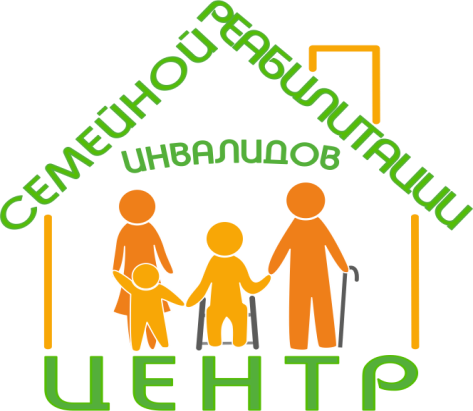 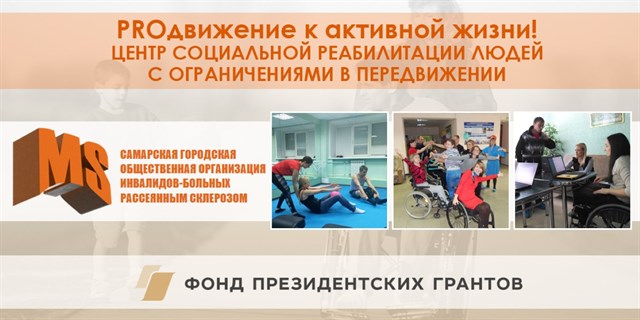 ЦЕНТР СЕМЕЙНОЙ РЕАБИЛИТАЦИИ ИНВАЛИДОВ
PROдвижение к активной жизни!
Самара
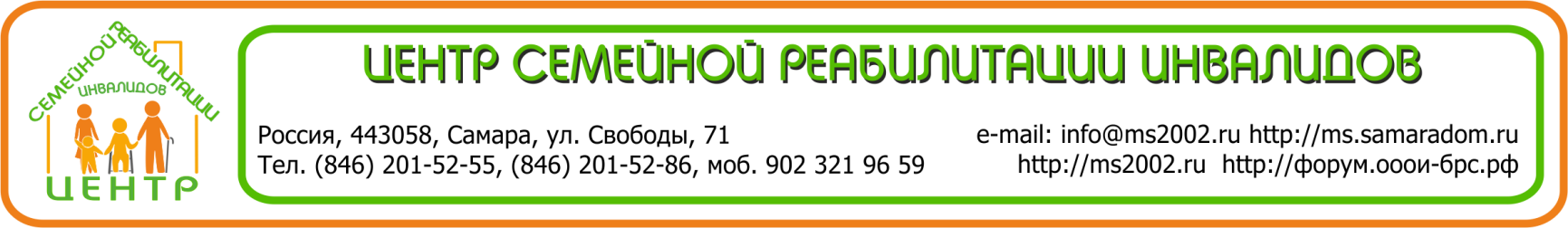 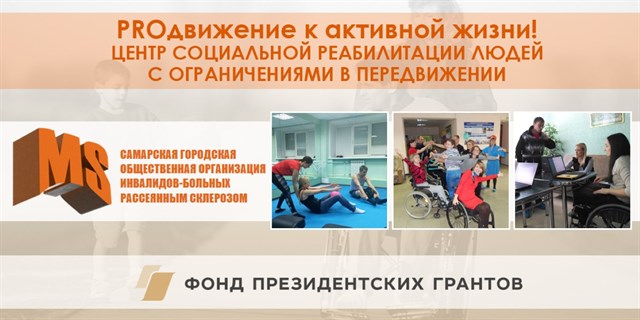 PROдвижение к активной жизни!Центр социальной реабилитации людей с ограничениями в передвижении
Цель проекта - Организация работы по комплексной социальной реабилитации людей с ограничениями в передвижении
Проект реализуется совместно с Федерацией эстетической гимнастики
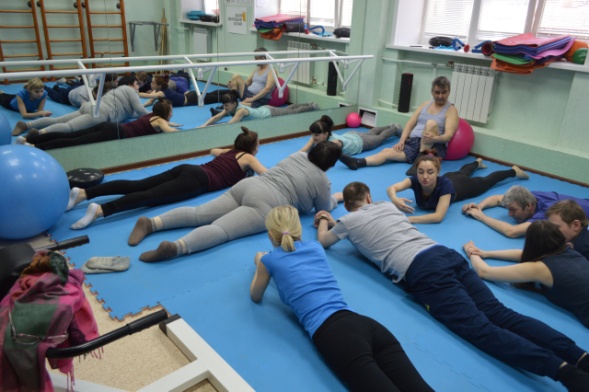 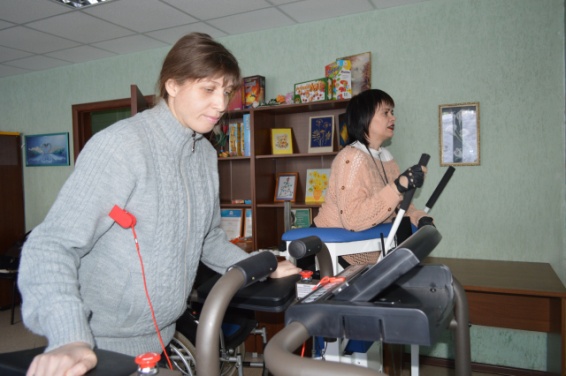 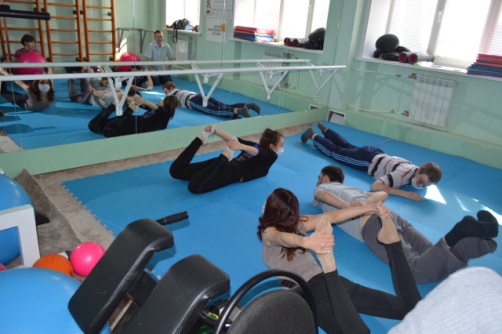 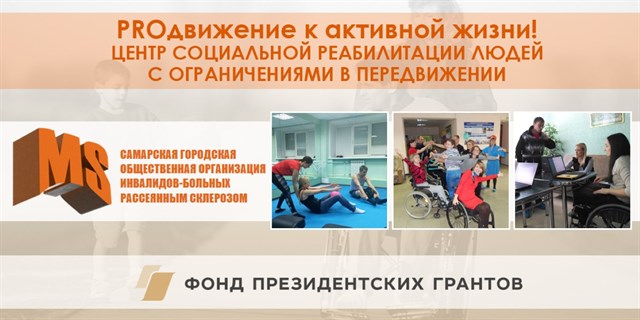 PROдвижение к активной жизни!
Задачи проекта:
Подготовка специалистов для проведения занятий по адаптивной физкультуре
Организационная и техническая подготовка реализации комплекса мероприятий по социальной реабилитации 
Организация работы различных направлений социальной реабилитации
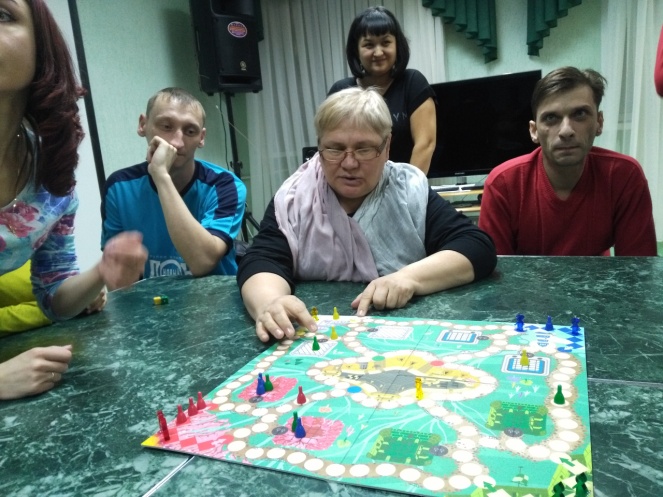 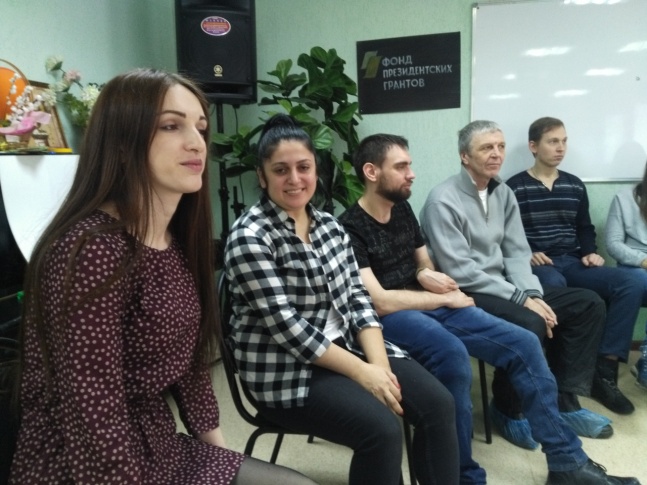 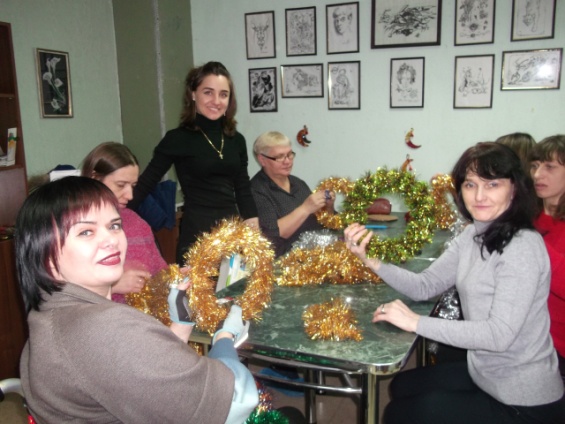 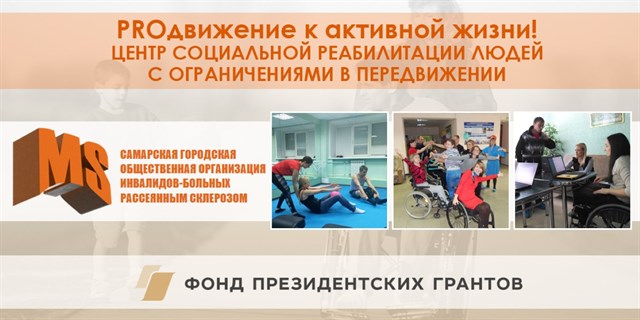 Участники проекта отмечают
Улучшение эмоционального фона, за счет частого общения, за счет участия в анимационных мероприятиях, в игровом клубе и коммуникационных группах
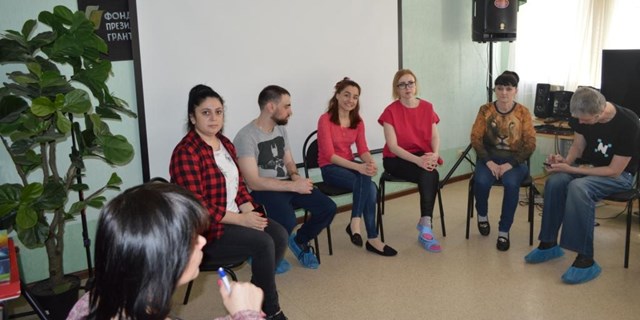 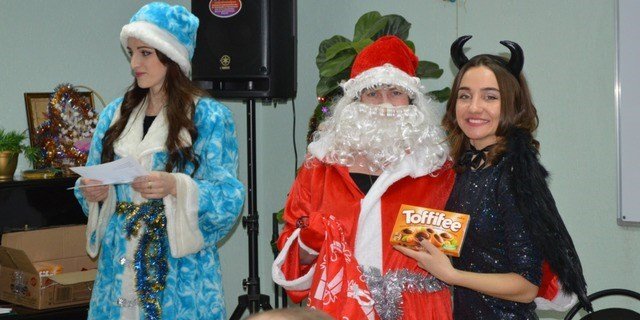 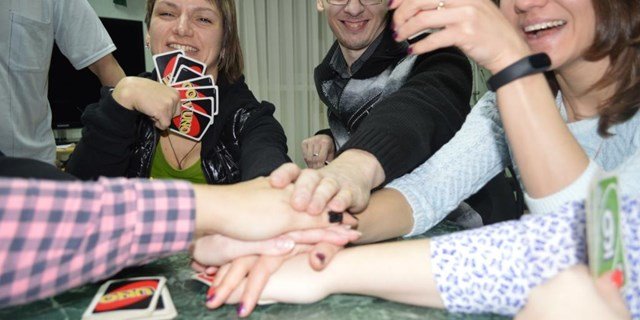 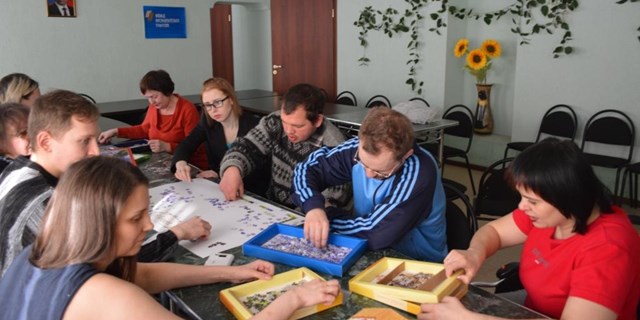 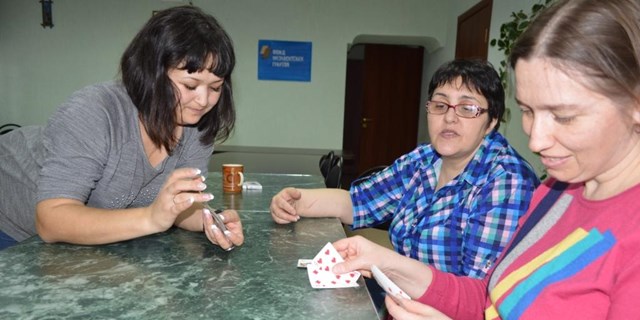 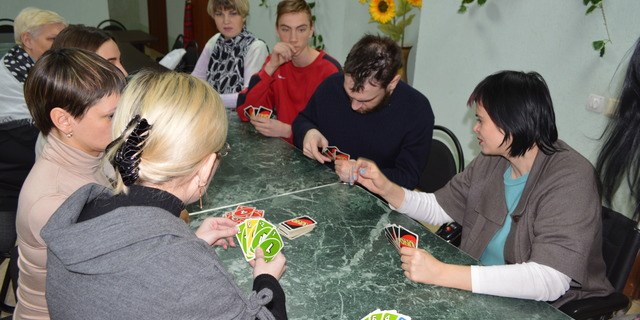 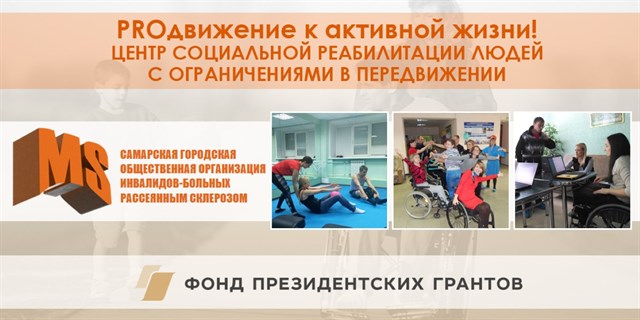 Участники проекта отмечают
Коррекцию психологического состояния после посещения психологических тренингов и личных консультаций
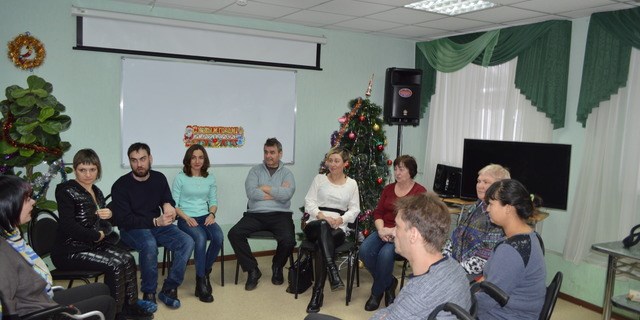 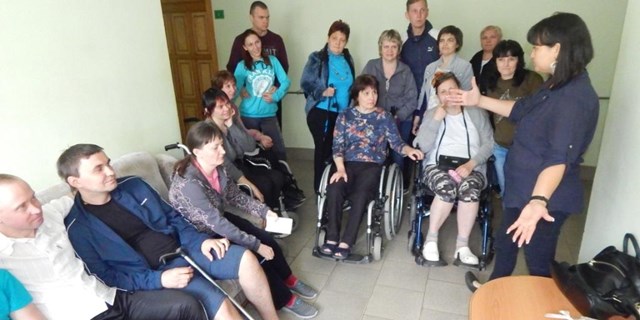 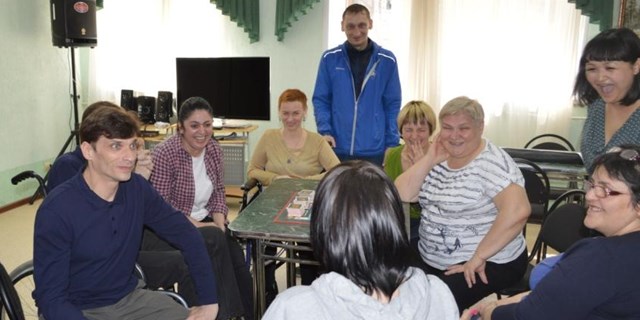 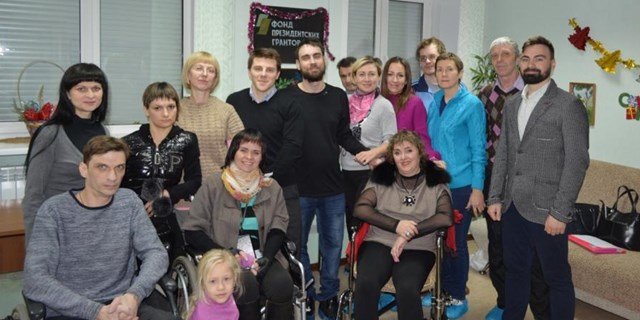 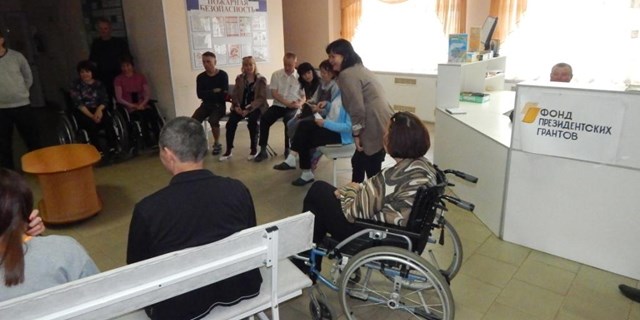 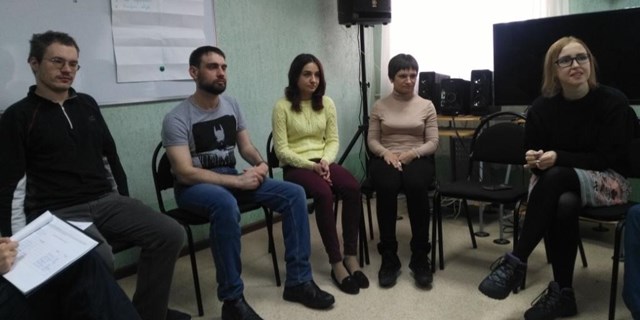 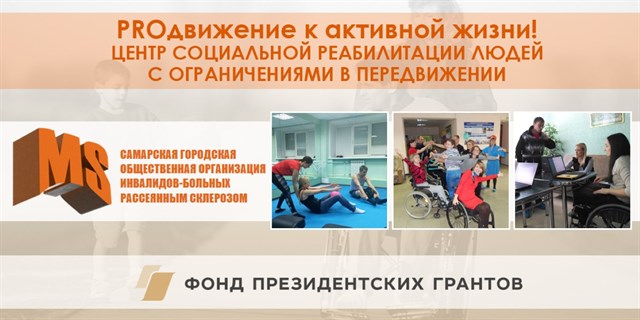 Участники проекта отмечают
Укрепление физической формы, посещая занятия адаптивной гимнастики, адаптивной физкультурой, и тренажерный зал
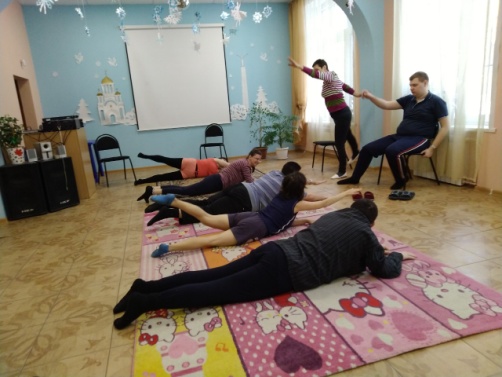 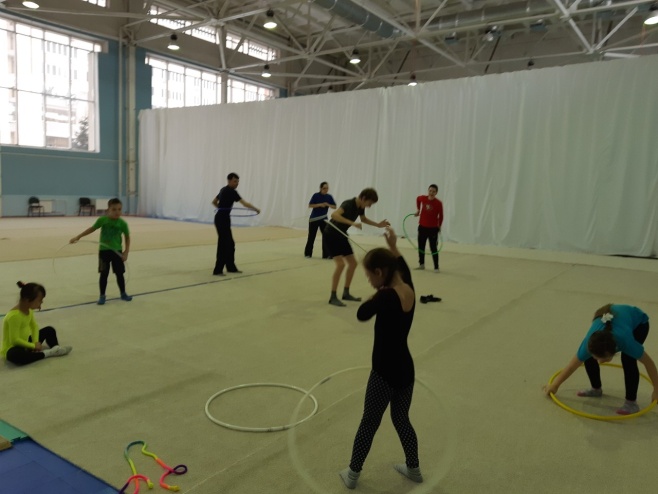 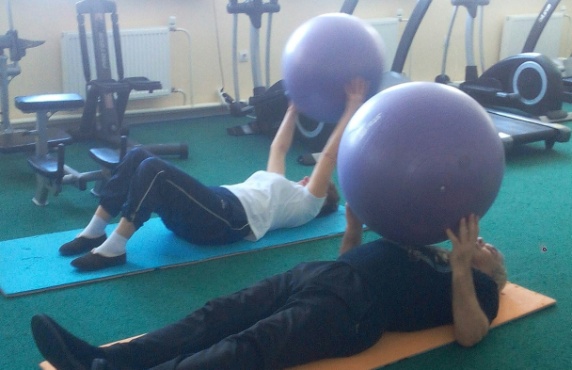 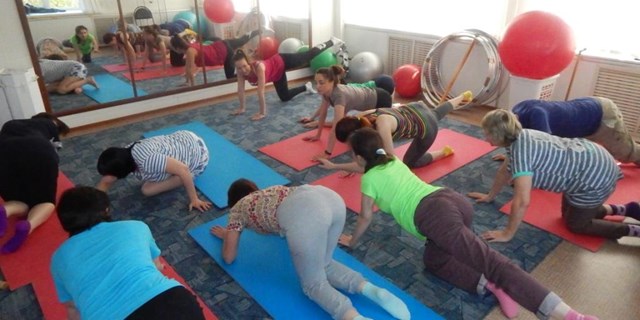 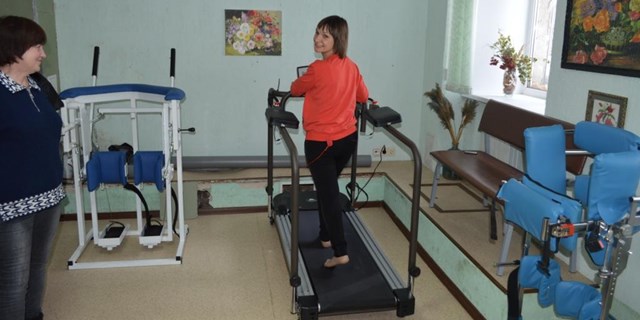 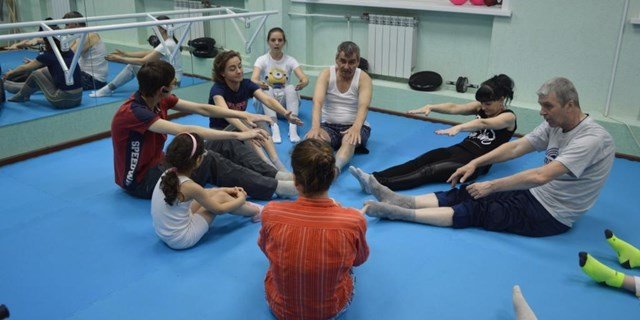 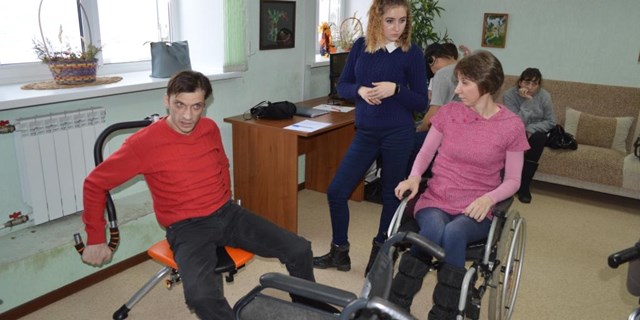 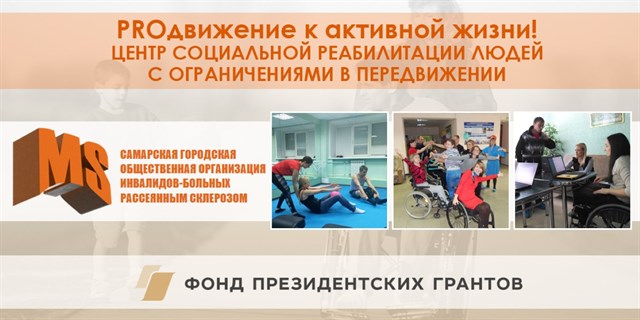 Реализация проекта и результаты
Занятия адаптивной гимнастикой и физкультурой проводятся на четырех площадках Самары и Самарской области
В течении каждой недели в Центре проходят занятия с психологом
Для улучшения мелкой моторики проходят занятия рукоделием 
По субботам проходят встречи в игровом клубе
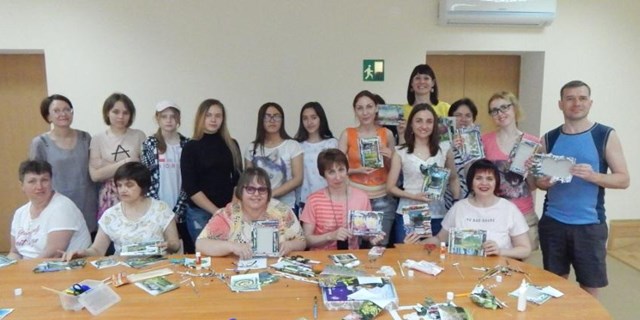 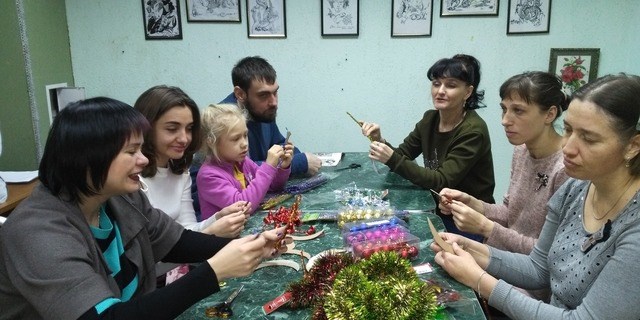 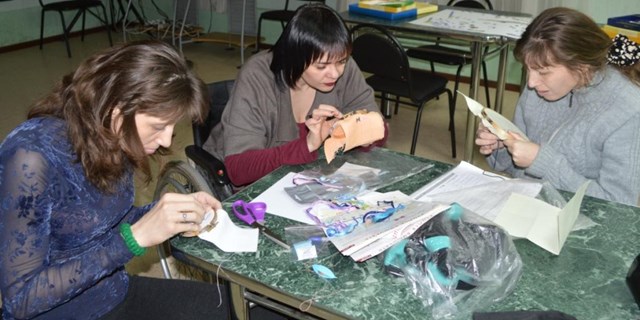 В рамках проекта было оказано более 2200 услуг
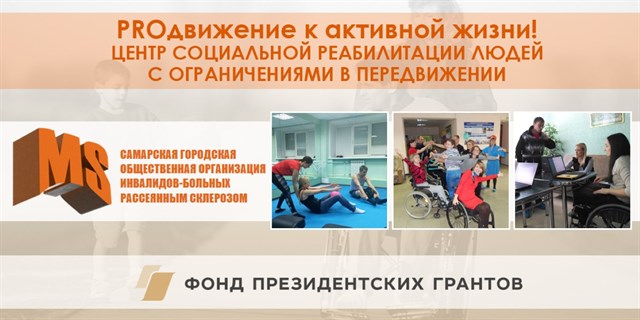 Реализация проекта и результаты
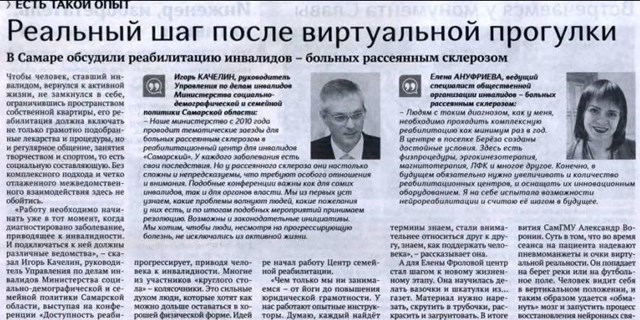 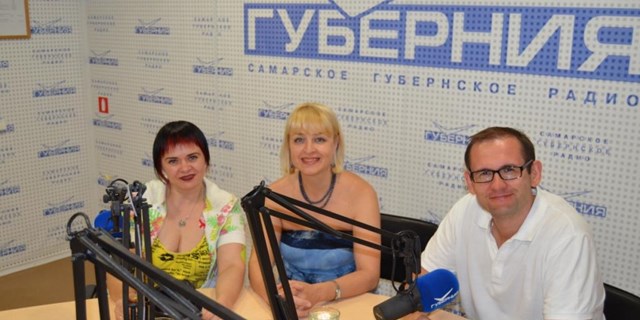 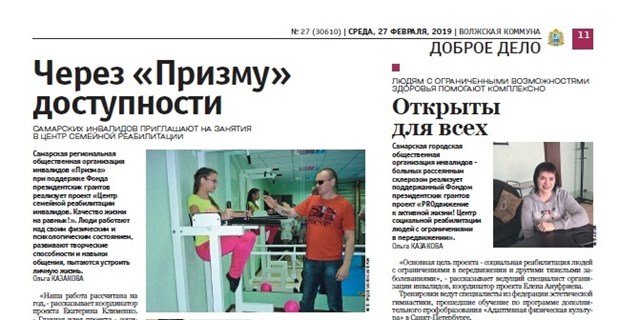 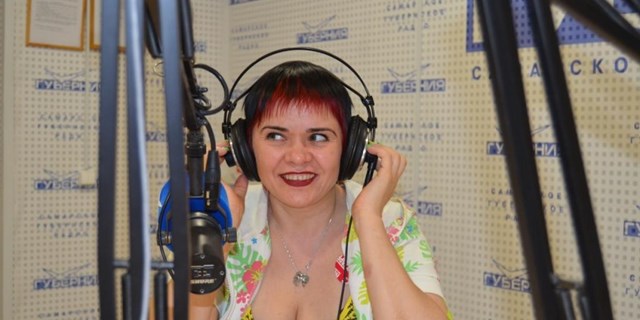 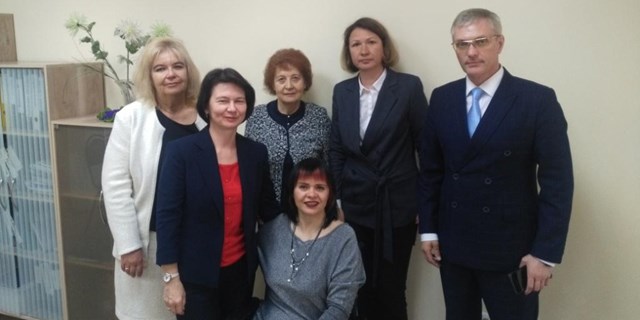 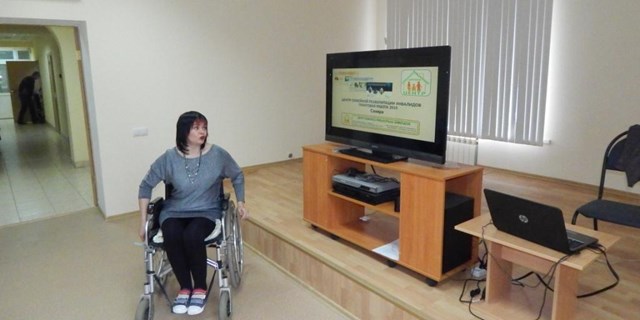 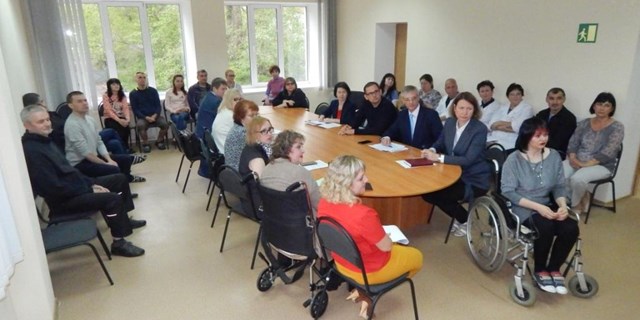 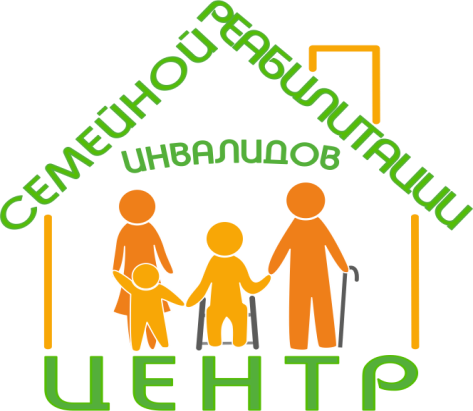 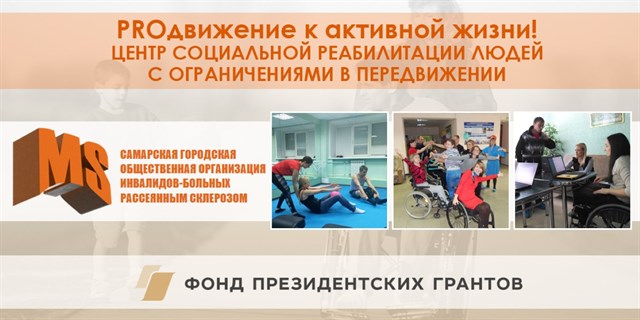 Спасибо за внимание
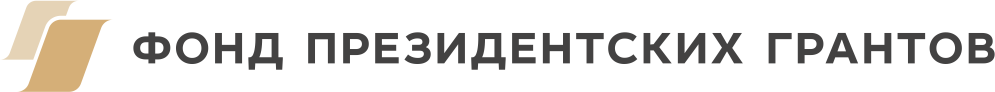